Правилник о информисању ученика  Правилник и учешћу ученика  у доношењу одлука   Водич за одељењске старешине и вршњачке едукторепрезентацију припремила:Јелена Здравковић
ОШ”Вук Караџић”Врање
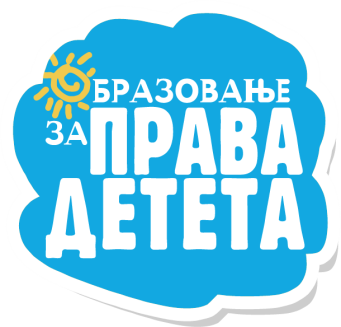 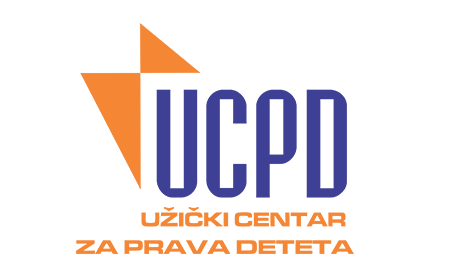 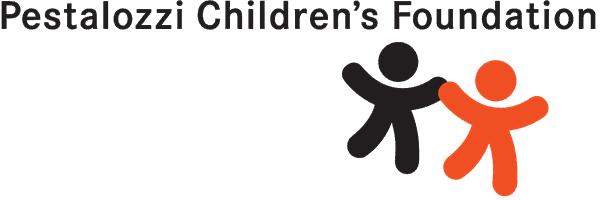 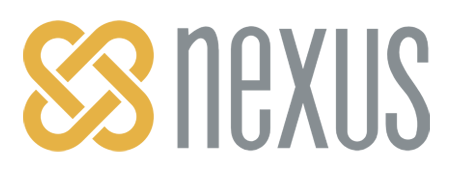 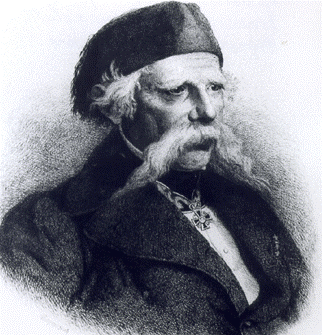 Правилник  о  информисању  ученика у ОШ“Вук Караџић“ Врање
Предмет правилника:
     -Правилником се ближе уређује начин информисања ученика у школи, односно начин испуњавања обавеза запослених у школи, органа управљања и ученика и ученичких тела у поступцима благовременог и пуног информисања ученика, родитеља и запослених о правима и обавезама ученика и питањима од значаја за њихово школовање у складу са законом, подзаконским актима и општим актима школе.
На основу Члана 119. став 1 тачка 1) а у складу са чл.79 .став 2.тачка 6). и 88 Закона о основама система образовања и васпитања „Службени гласник РС“ број 88/2017, 27/2018-др.закон и 10/2019), Школски одбор ОШ „Вук Караџић“ у Врању доноси првилник на седници одржаној 23. маја 2019. године .
Учитељи и одељењске старешине
Одељенске старешине и наставници разредне наставе на првом родитељском састанку упознају родитеље са садржином опште информације и информишу их да је она у целости доступна на сајту школе.
 Одељенски старешина је дужан да уврсти у план рада одељењског старешине и јединице којима се обрађује право на информисање као и поступци информисања предвиђени овим Правилником.
Правилник и учешћу ученика у доношењу одлука ОШ“Вук Караџић“ Врање
Предмет правилника

    Овим Правилником ближе се уређује начин на који ученици у школи остварују своје право на учешће у доношењу одлука које их се тичу, појединачно и групно, oдносно кроз Ученички парламент, неформално или у поступку предвиђеном законом односно подзаконским актом, у циљу развоја свести о себи, самоиницијативе, способности самовредновања и изражавања свог мишљења;
 На основу Члана 119. став 1 тачка 1) а у складу са чланом 8, 79. и 88. Закона о основама система образовања и васпитања „Службени гласник РС“ број 88/2017, 27/2018-др.закон и 10/2019), Школски одбор ОШ „Вук Караџић“ у Врању на седници одржаној 23. маја 2019. године доноси
III. Садржина права ученика на учешћеЧлан 3.
Ученици имају право да  искажу своје мишљење у поступцима доношења одлука које их се тичу, и да то мишљење буде узето у обзир односно да буде размотрено са озбиљношћу и уважавањем, односно да дају формално своју сагласност или предлог у подступку доношења одлука када је то предвиђено законом или подзаконским актом.
Где наћи Правилнике?
На огласној табли школе  односно на интернет страни школе :

http://www.vukskola.edu.rs/index.php?section=13&category=&page=22
Водич за одељењске старешине и
                          вршњачке едукторе
Водич је настао као активност из Трогодишњег акционог плана креираног по примени Индикатора остварености права детета у образовању (Индекса), у оквиру пројекта „Образовање за права детета“. Пројекат у Врању реализује УГ „NEXUS - Врање“ у партнерству са ОШ „Јован Јовановић Змај“ и ОШ „Светозар Марековић“ преко Ужичког центра за права детета а уз финансијску подршку Песталоци дечје фондације.
Садржај који је обухваћен Водичем настао је из потребе пружања подршке одељењским старешинама и вршњачким едукаторима у разумевању и примени :

Правилника о информисању 
 Правилника о партиципацији ученика као и трансфер стечених вештина и знања на ученике различитих узраста у основној и средњој школи.
При осмишљавању Водича, радионице су примењиване у пракси и вођено је рачуна да могу бити реализоване за један или два школска часа у зависности од узраста ученикa и специфичности сваког одељења. 
Добит од овако реализованих часова одељењског старешине је вишестука:
-ово је могућност да ученици у одељењу буду информисани о својим правима и стекну вештине партиципације у свим областима живота и рада школе;
 вршњачки едукатори уче и примењују стечена знања и вештине; 
одељењске старешине имају прилику да потврде и развијају компетенције у области права детета.
СЦЕНАРИЈА ЗА РАДИОНИЦЕ:
1.Информисање ученика 
2. Партиципација ученика 
3. Учешће ученика у доношењу одељењских правила
4. Избор ученика за такмичења и приредбе 
5. Учешће ученика у одабиру начина рада на часу
 6. Учешће ученика у дефинисању мера безбедности у одељењу 
7. Учешће вршњака у заштити ученика од насиља, злостављања и занемаривања
 8. Вршњачка подршка у заштити од Сајбер насиља
 9. Учешће ученика у избору дестинације за рекреативну наставу
10.Учешће ученика у избору екскурзија
 11.Ученици учествују у евалуацији часа
Где наћи Водич:
На сајту Образовање за права детета www.opd.org.rs
Хвала 
          на
              пажњи!